Красноярский государственный медицинский университет им. проф. В.Ф.Войно-Ясенецкого Минздрава России
Кафедра травматологии, ортопедии и нейрохирургии с курсом ПО
Околосуставные и внутрисуставные переломы
Студентка 504 группы специальность Педиатрия 
Дядичкина В.В
Причиной перелома является различная травма. 

Симптомы:
Интенсивная боль, усиливающаяся при движении и надавливании. Причем активные движения отсутствуют, а пассивные причиняют резкую и сильную боль.
Нарушение двигательной функции.
Отек в области травмы.
Деформация сустава, нарушение позиции костей относительно друг друга.
Иногда возникает подвижность отломков в суставе (оскольчатый перелом).
Классификация
Внутрисуставные
   1.Неполные
   2.Полные  
Околосуставные:
   1.Внутрикапсульные
   2.Внекапсульные
Внутрисуставные переломы
Нарушение целостности кости, при котором плоскость перелома проходит через суставной хрящ
Неполный внутрисуставной перелом проксимальный сегмент
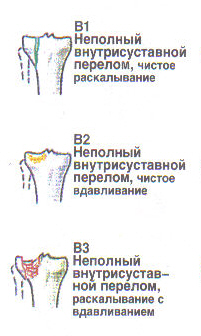 1. Раскалывание
2. Вдавливание
 (вдавленный перелом)
3. Раскалывание с вдавливанием (вдавлением)
Проксимальный сегмент
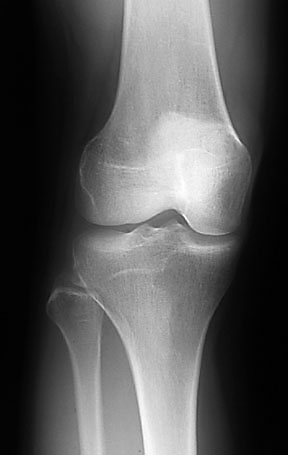 В – неполный внутрисуставной
  1  чистое раскалывание
Проксимальный сегмент
В – неполный внутрисуставной
   2 - (вдавленный)
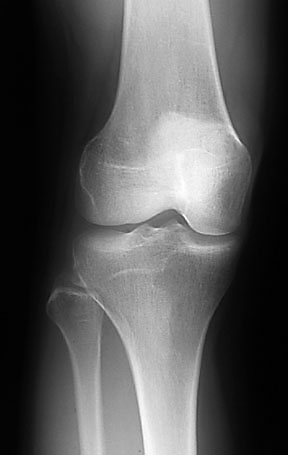 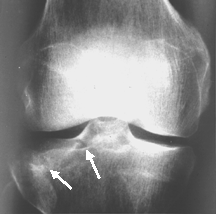 Проксимальный сегмент
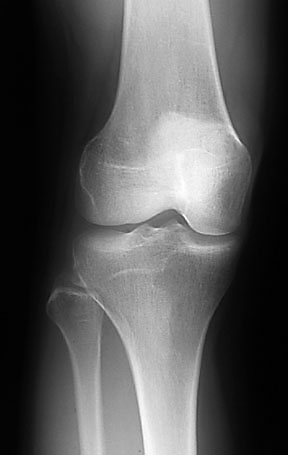 В – неполный внутрисуставной
  2 -  Раскалывание с вдавлением
Неполный внутрисуставной перелом дистальный сегмент
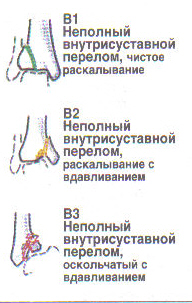 В1 – чистое раскалывание
В2 – раскалывание с вдавлением
В3 – оскольчатый с вдавлением
Дистальный сегмент
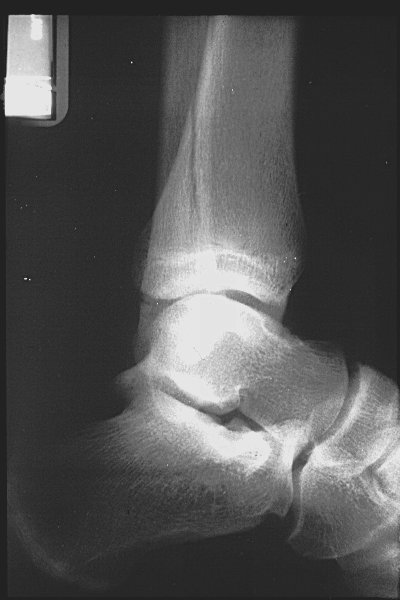 В – неполный внутрисуставной
1 – чистое раскалывание
Дистальный сегмент
В – неполный внутрисуставной
2 – раскалывание с вдавлением
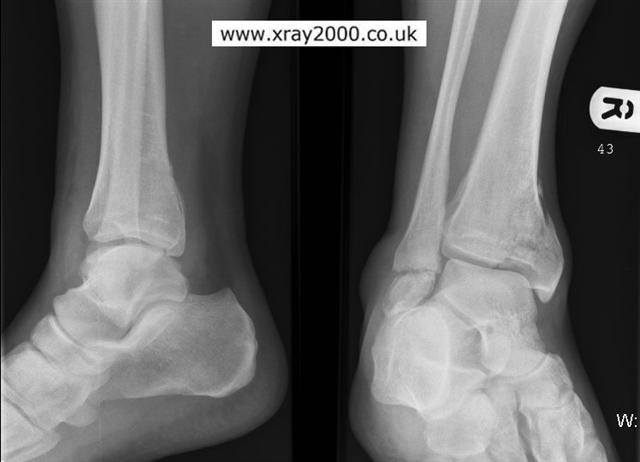 Дистальный сегмент
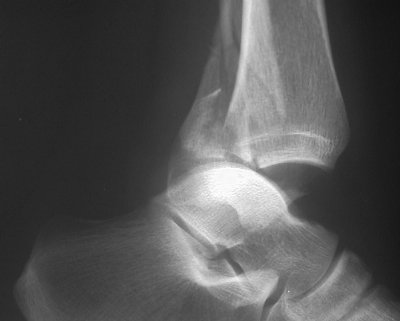 В – неполный внутрисуставной
3 – оскольчатый с вдавлением
Полный внутрисуставной перелом проксимальный сегмент
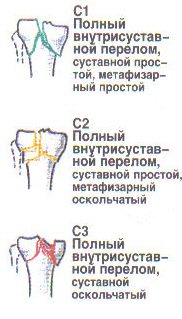 Простой метафизарный
Простой метафизарный оскольчатый
Суставной оскольчатый
Проксимальный сегмент
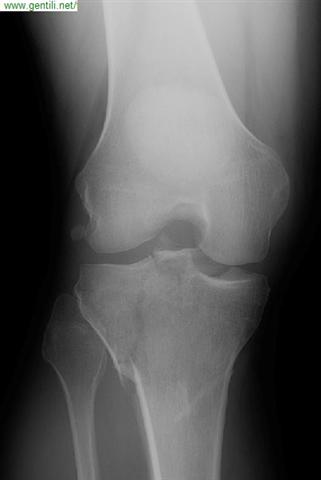 С – полный внутрисуставной
  2  - суставной простой, метафизарный оскольчатый
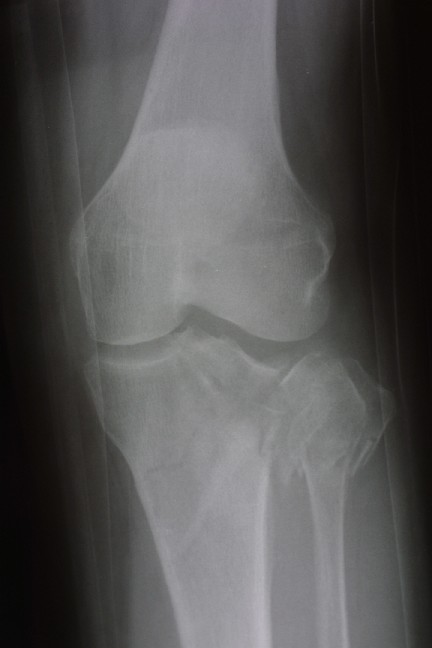 С – полный внутрисуставной
3  - суставной оскольчатый
Полный внутрисуставной перелом дистальный сегмент
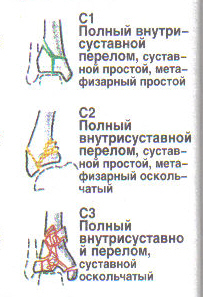 С1 – метафизарный простой
С2 –  метафизарный оскольчатый
С3 –  суставной оскольчатый
Дистальный сегмент
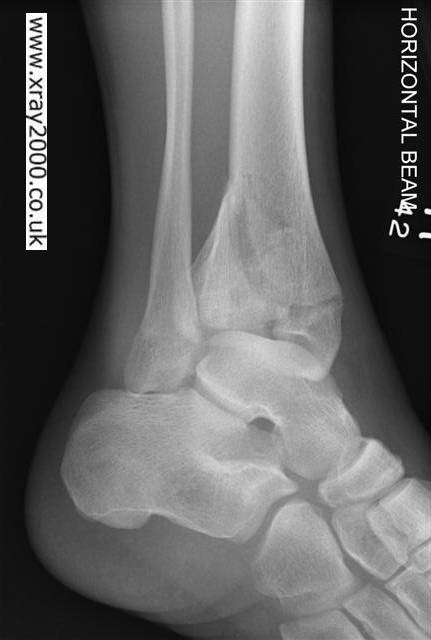 С – полный внутрисуставной
1 – суставной простой, метафизарный простой
Дистальный сегмент
С – полный внутрисуставной
2 – суставной простой, метафизарный оскольчатый
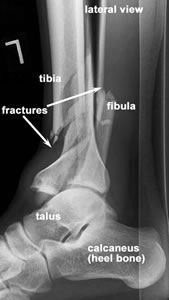 Дистальный сегмент
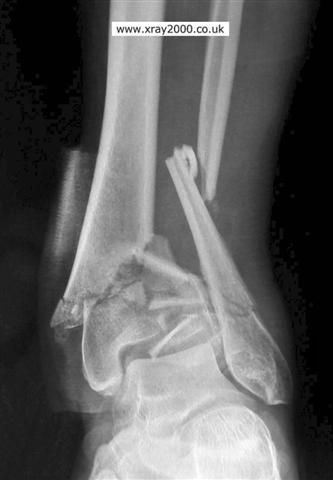 С – полный внутрисуставной
3 – суставной оскольчатый
Околосуставной переломпроксимальный сегмент
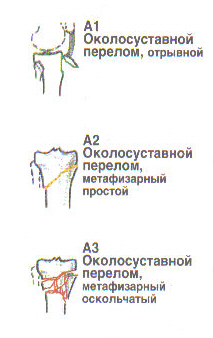 1 – Околосуставной отрывной
2 – Околосуставной метафизарный простой
3 – околосуставной метафизарный оскольчатый
Проксимальный сегмент
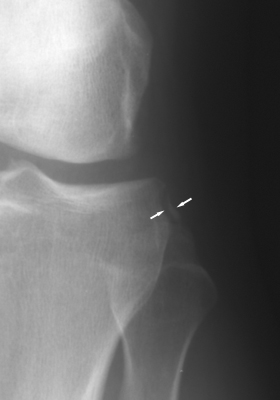 А – околосуставной
1 отрывной
Проксимальный сегмент
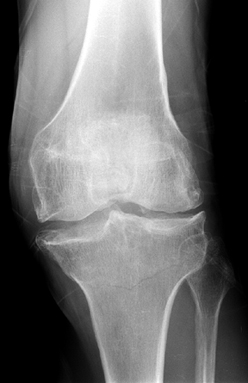 А – околосуставной
2 - простой
Проксимальный сегмент
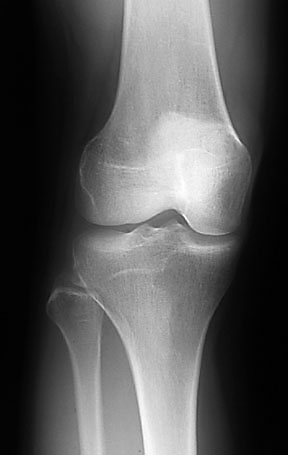 А – околосуставной
  3 - метафизарный оскольчатый
Околосуставной перелом дистальный сегмент
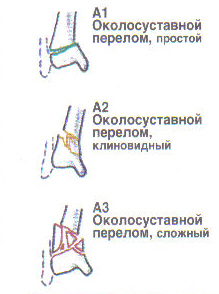 А1 – простой
А2 – клиновидный
А3 - сложный
Дистальный сегмент
А – околосуставной
1 – простой
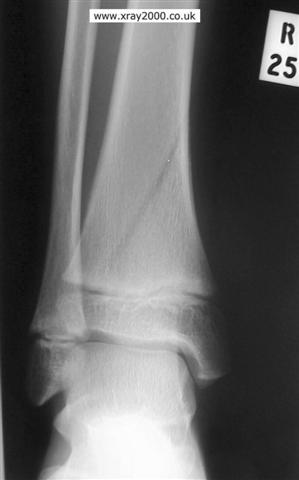 Дистальный сегмент Дистальный сегмент
А – околосуставной
2 - клиновидный
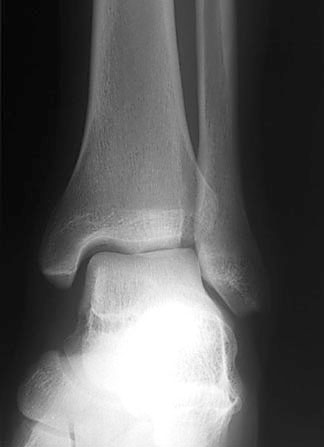 Дистальный сегмент
А – околосуставной
3 - сложный
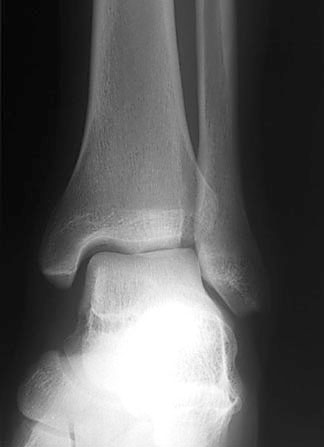 Околосуставные внекапсульные переломы
Нарушение целостности кости, при котором плоскость перелома не проникает в полость сустава
Околосуставные внутрикапсульные переломы
Нарушение целостности кости, при котором плоскость перелома проникает в полость сустава
Диагностика
Результаты физикального обследования следующие: 
при осмотре – мягкие ткани в области перелома опухшие, кожные покровы могут быть гиперемированы (покрасневшие), пациент не способен продемонстрировать функциональные возможности сустава (из-за нарушения его структуры и болевого синдрома); 
при пальпации – область перелома резко болезненная, пальпаторно подтверждается отечность тканей. Крепитацию («хрустение» из-за смещения костных фрагментов) выявить сложно, так как костные фрагменты находятся внутри суставной сумки.
Инструментальные методы исследования
рентгенологическое обследование
магнитно-резонансная томография
компьютерная томография сустав
артроскопия
пункция сустав
Тактика медицинской помощи больным с внутрисуставными и околосуставными переломами
Первая врачебная помощь –
	Клиническая диагностика повреждения сустава
Новокаиновая блокада, введение аналгетиков и, при необходимости- противошоковая терапия
Транспортная иммобилизация
Тактика медицинской помощи больным с внутрисуставными и околосуставными переломами
Квалифицированная помощь –
Уточнение диагноза
После адекватного обезболивания - попытка репозиции перелома с последующей иммобилизацией и рентгенологическим контролем
При отсутствии точного сопоставления перелома необходимо направить пациента в травматологическое отделение
Тактика медицинской помощи больным с внутрисуставными и околосуставными переломами
На этапе специализированной помощи
Допустима повторная попытка  закрытой репозиции
При неэффективности - показано оперативное лечение
Цель операции – восстановление конгруентности сустава и стабильный остеосинтез перелома
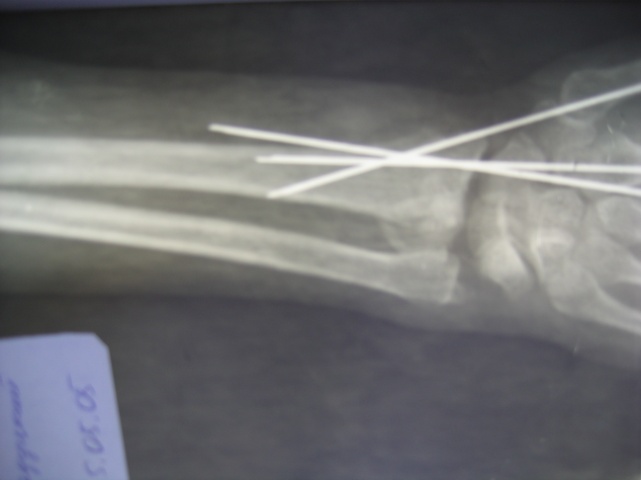 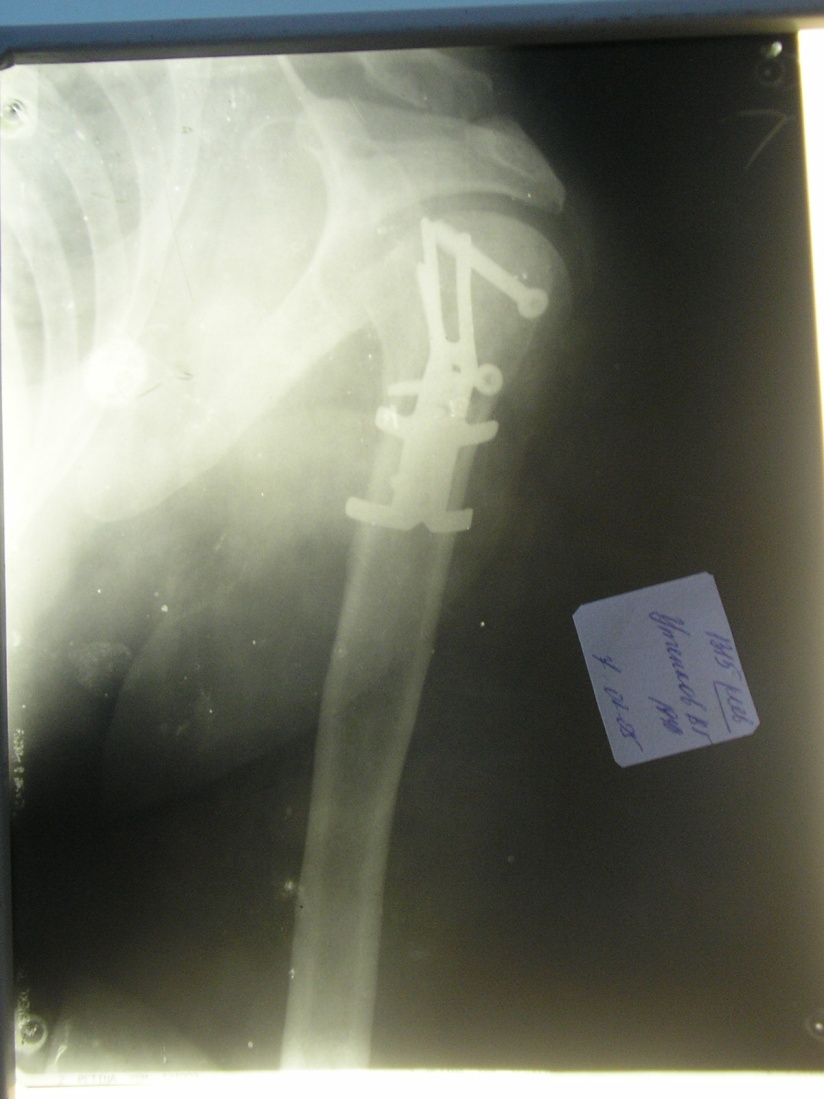 После сращения костных отломков в период реабилитации назначаются: 
ЛФК;
физиотерапия; 
массаж.
Спасибо за внимание.